Проект «Моё село»
Работу выполнил:
ученик 2 класса
Жиганов Максим
Руководитель: Стахнева Н. А.
Моё село – 
Благовещенка
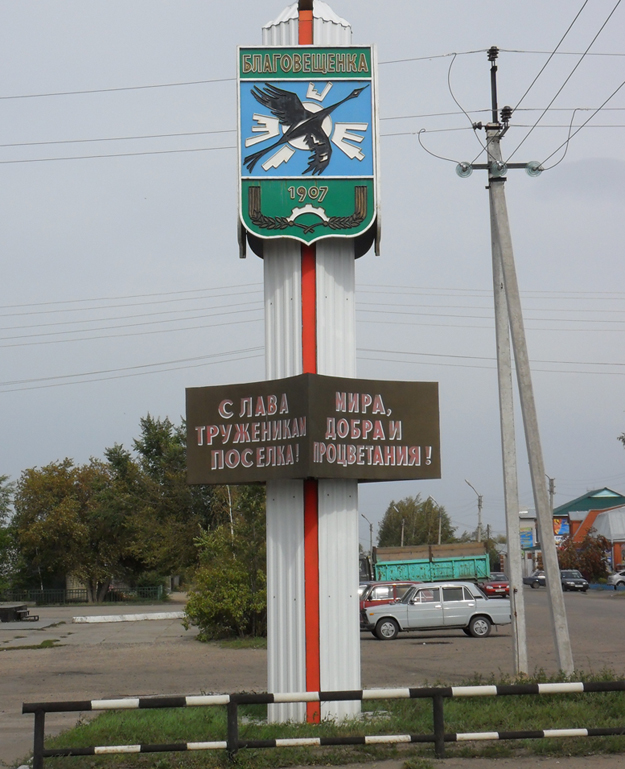 Мой посёлок
Судьба, тебя благодарюЗа то, что я в родном краю,За то, что в жизни довелосьМне жить среди родных берёз.За то, что всех счастливей яВ моём краю. Люблю тебя!Люблю я твой простор родной,Твой ветерок и твой покой.Здесь всё родное для меня:Поля, и реки, и луга.Как хорошо, что здесь живу,В краю, который я люблю.И здесь лишь счастье для меня.
Цель проекта: узнать историю и природные условия посёлка Благовещенка Алтайского края Благовещенского района;учиться работать с источниками информации (книги, Интернет).Предметная область: окружающий мир.Организация деятельности: индивидуальная.Сроки реализации: 2 недели.Конечный результат: выступить перед одноклассниками с рассказом о посёлке с демонстрацией презентации.
План моего выступления на презентации.1) Посёлок, в котором я живу2) История поселка Благовещенка 3) Общие сведения о поселке Благовещенка 4) Чем сейчас живет мой посёлок5) Я люблю свою Благовещенку.
История поселка Благовещенка Основана Благовещенка в 1908 году переселенцами из центральных областей  России, в Гражданскую войну здесь были организованы партизанские отряды Е.М. Мамонтова и И.В. Громова, проходили ожесточенные бои. В 1924 году был образован Благовещенский район.
В Великую Отечественную войну на фронт было призвано 6814 человек, из них не вернулось 3707 человек.
В 1954 году в Благовещенку приехали первые целинники. В следующем году началось строительство крупного сульфатного комбината на Кучукском озере, единственного в стране предприятия, выпускающего сульфат натрия.
Поселком городского типа село становится с 1961 года.
В 1993 году в поселке Благовещенка торжественно открыт православный храм.
Общие сведения о поселке Благовещенка
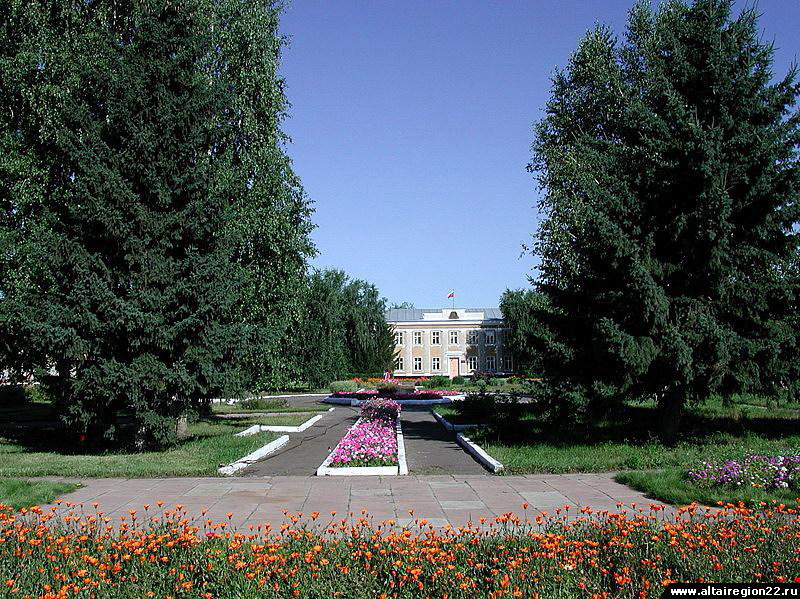 Рабочий поселок Благовещенка крупный культурный и административный центр Благовещенского района в Алтайском крае. Расположен поселок на западе края на плоской Кулундинской равнине в 275 км западнее Барнаула возле Кулундинского и Кучукского озер.
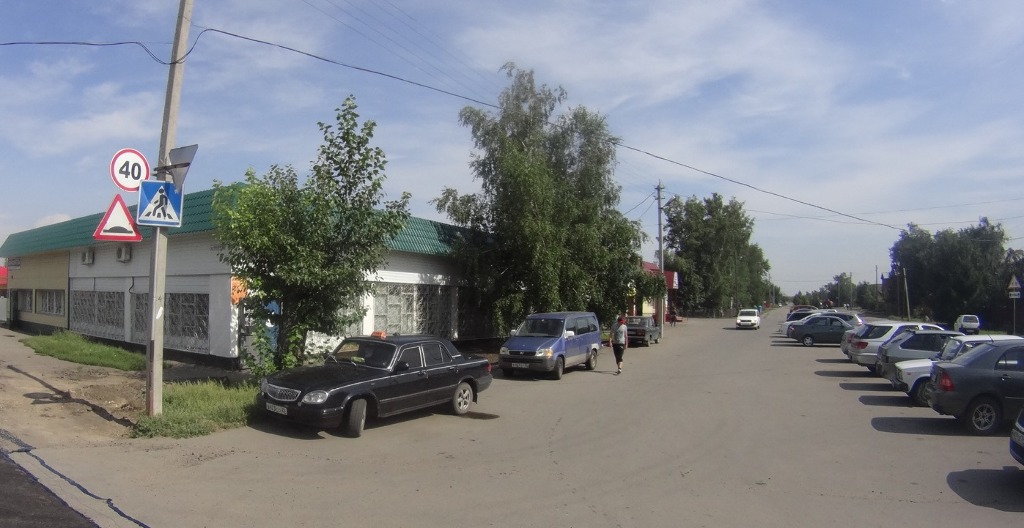 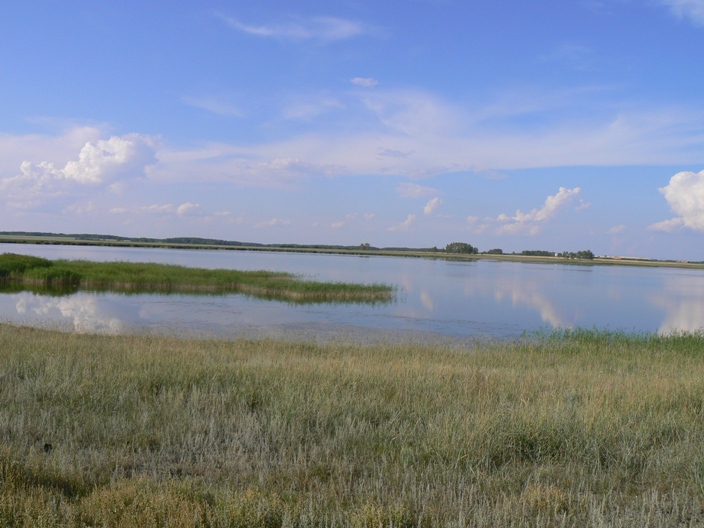 Расположен поселок на западе края на плоской Кулундинской равнине в 275 км западнее Барнаула возле Кулундинского и Кучукского озер.
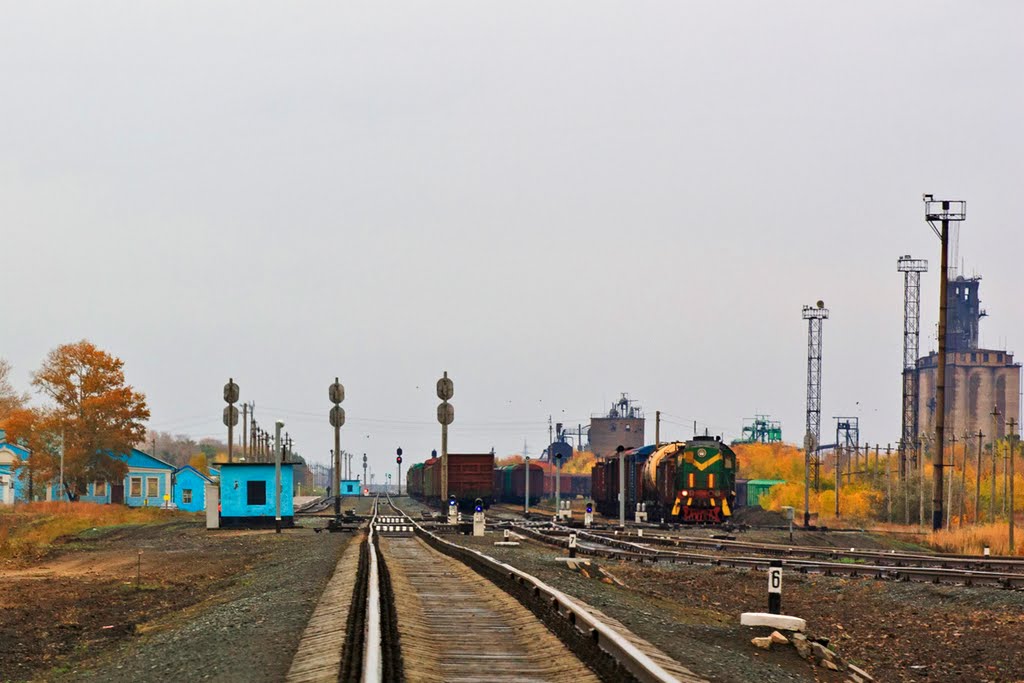 Через районный центр проходит железнодорожная ветка Барнаул – Кулунда, здесь находится станция железной дороги Ново-Благовещенская.
Проживает в Благовещенке 11540 человек, работают учреждения бытового и  коммунального обслуживания, строительства.
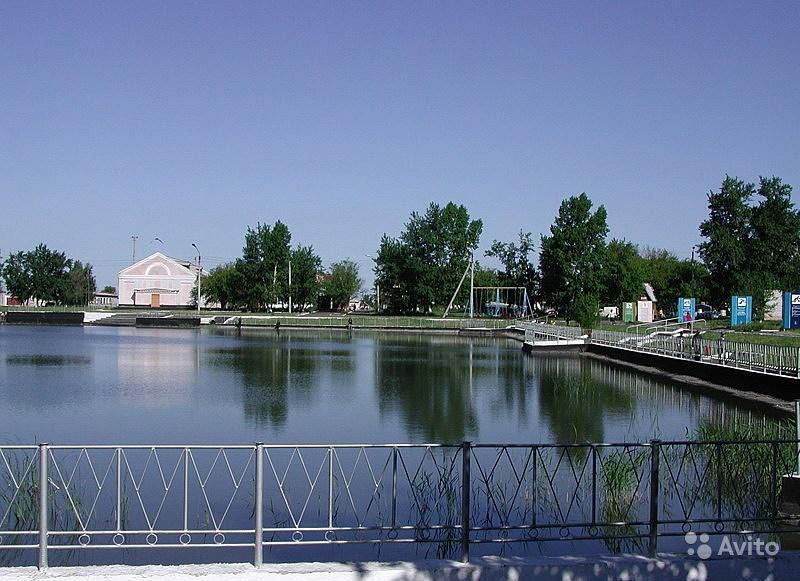 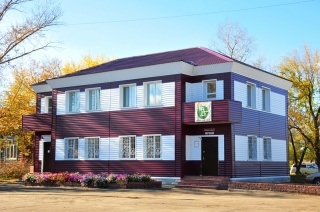 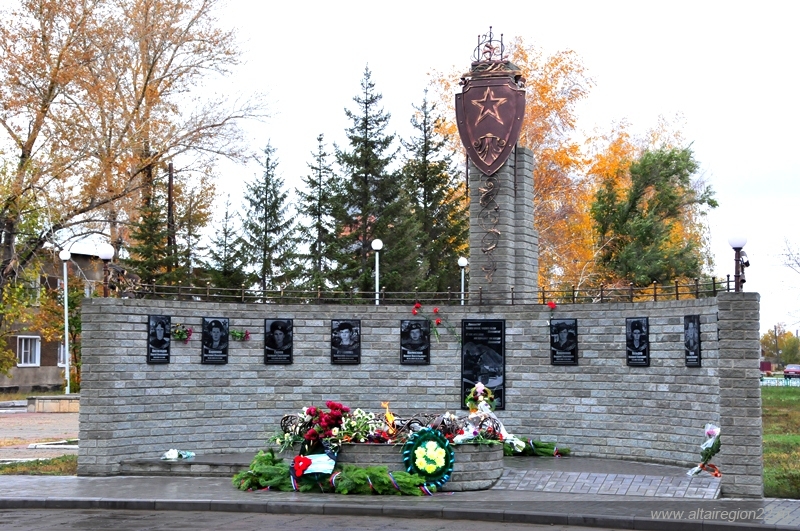 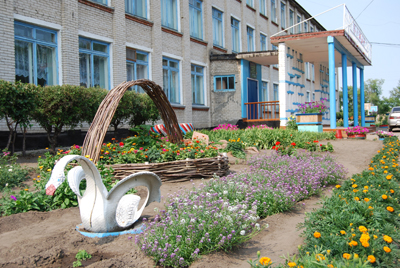 В поселке функционирует районная библиотека, ДК, районный краеведческий музей, стадион и спортивные залы, две  школы, ДШИ и музыкальная, коррекционная специальная школа, ДЮЦ, телевизионная студия «Показывает Благовещенка», типография, крупный Благовещенский молкомбинат и мелькомбинат.
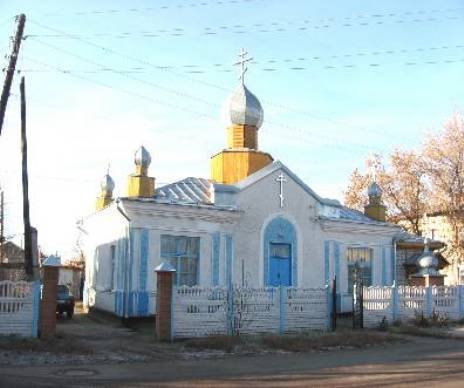 ЭТО МОЯ ЛЮБИМАЯ ШКОЛАБСОШ № 1
На равнинной территории с  южными черноземами и каштановыми почвами выращиваются зерновые и подсолнечник, кормовые травы и овощи. Среди животноводческих отраслей лидируют мясо-молочное скотоводство и птицеводство.
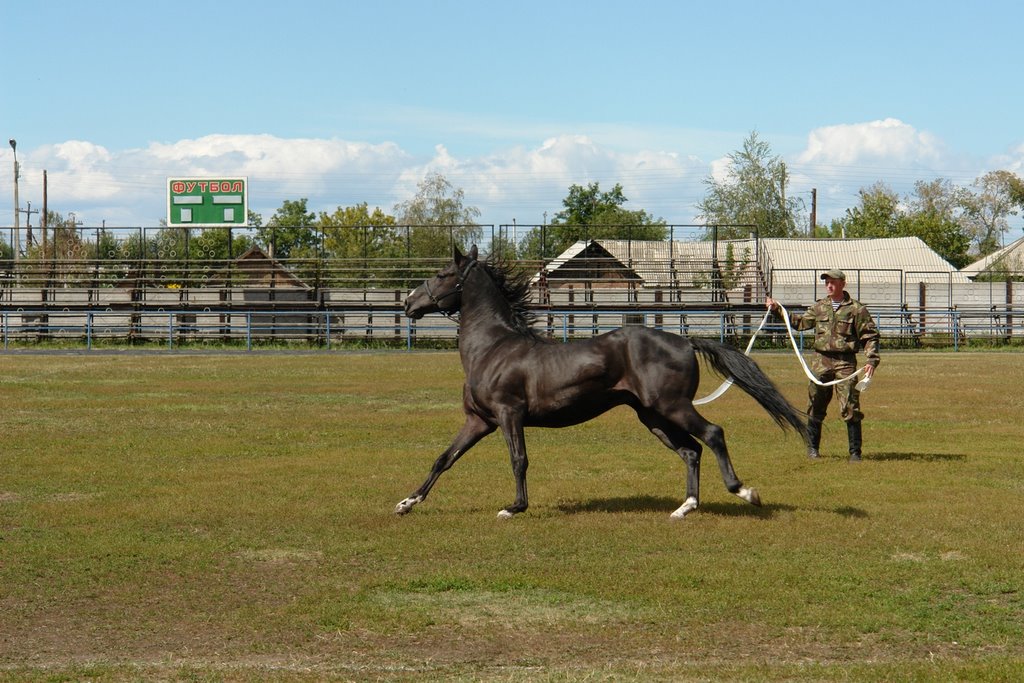 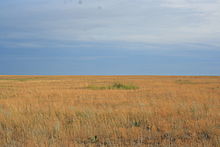 ВЫВОД.
Я очень люблю свою малую Родину.
 Выполняя проект, я узнал много нового и интересного об истории нашего посёлка, о его людях, о природе.  Я задумался о своем будущем. Возможно, когда я вырасту, я не останусь жить в селе, но любить его я буду всегда.
Я хочу, чтобы дети и взрослые берегли природу своего села.
Выполнять исследования и проекты мне понравилось. Я буду продолжать изучать родной край.